MUSIC Figures
Figure 1
[Speaker Notes: Figure 1: Flowchart of the processing steps of MUSIC using the H3k36me3 ChIP and control data from ENCODE project in region chr1:55,170,679-55,240,996 for K562 cell line. (1) ChIP and control reads (represented by short horizontal lines) are filtered for duplicates (red colored) and control signal is normalized with respect to ChIP signal. (2) RD profiles are generated. (3) ChIP-seq profile is corrected for mapability (labeled “Mapability Corrected Signal” profile) using the multi-mapability profile. Note the region indicated between the dashed lines that lost signal because of low mapability are filled with correction. (4) 7 scale decomposition of the ChIP-seq signal. Under each decomposition the Ers with the corresponding local minima and local maxima are shown.  Connected window shows the processing performed for generating the SSERs for each scale. The mapability corrected signal is smoothed, the local minima are identified and candidate ERs are formed (shown in grey), than candidate ER is are trimmed and filtered (shown in red) with respect to significance to identify the SSERS (shown in green) (5):SSERs for each scale is shown under the corresponding decomposition. (6): The final set of ERs are formed by merging the SSERs.]
Figure 2
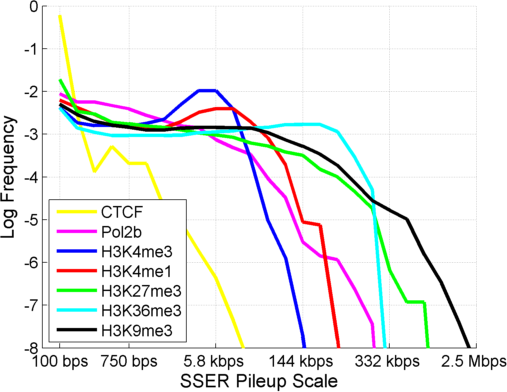 [Speaker Notes: Figure 2: Distribution of SSER pileup scale for CTCF, RNA Polymerase II (Pol2b), and several different HMs  on chromosome 1. The smoothing window length is from 100 bps to 2.5 megabases shown on  X-axis. Y-axis shows the log frequency. ChIP-Seq data K562 cell line from ENCODE project was used.]
Figure 3 [[REVISED]]
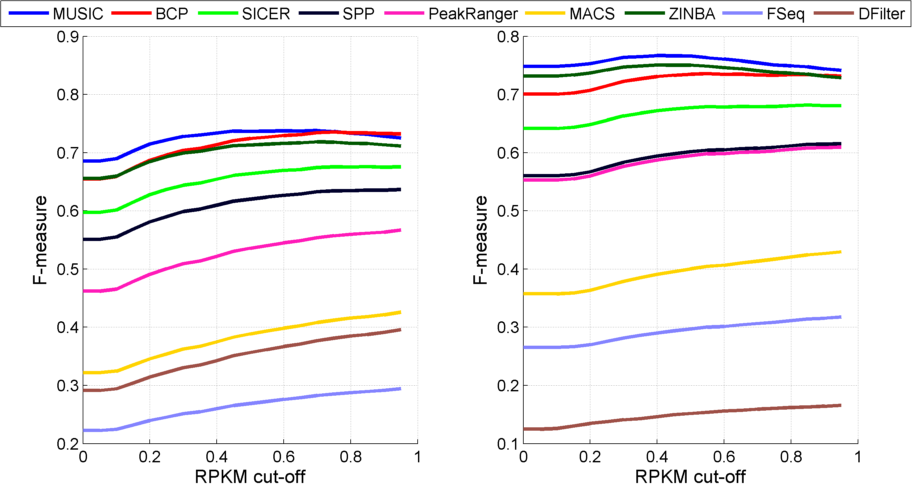 (b)
(a)
[Speaker Notes: Figure 3: F-measure vs RPKM threshold (Used to generate the ground truth expressed regions) for H3k36me3 peaks for K562 (a) and GM12878 (b). The F-measure vs RPKM cut-off for H3k36me3 peaks for K562 and GM12878 with (blue) and without mapability correction (red) The F-measure versus RPKM cutoff with (red) and without (blue) mapability correction (c). Average of the overlap fractions of replicates for H3k36me3 and H3k27me3 ERs identified by each method (d).]
Figure 3
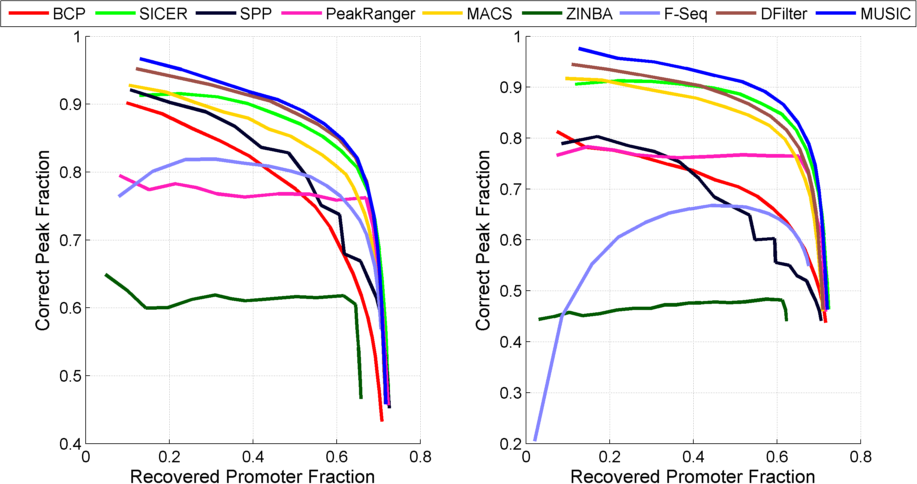 (c)
(d)
Figure 3 [[UPDATE K4me3 WTH NEW PARAMETERS]]
(e)
(f)
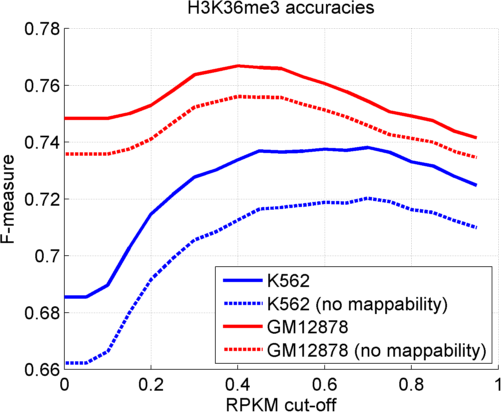 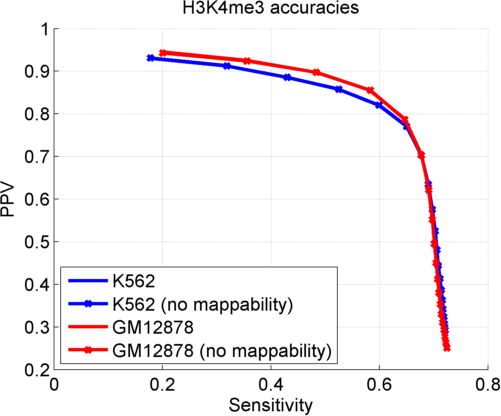 Figure 3
(f)
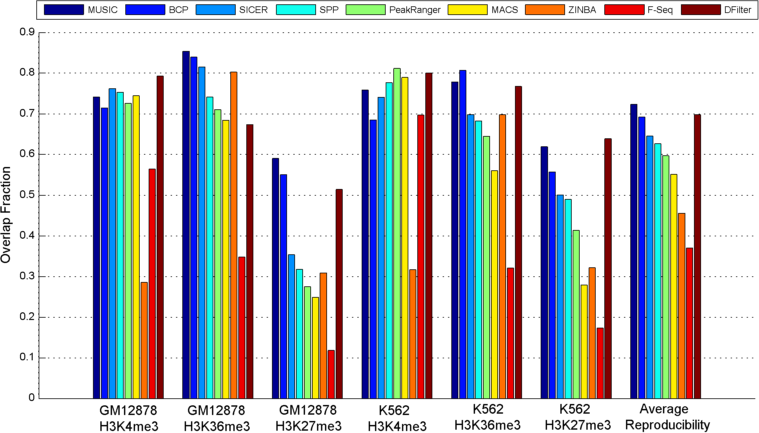 Figure 4
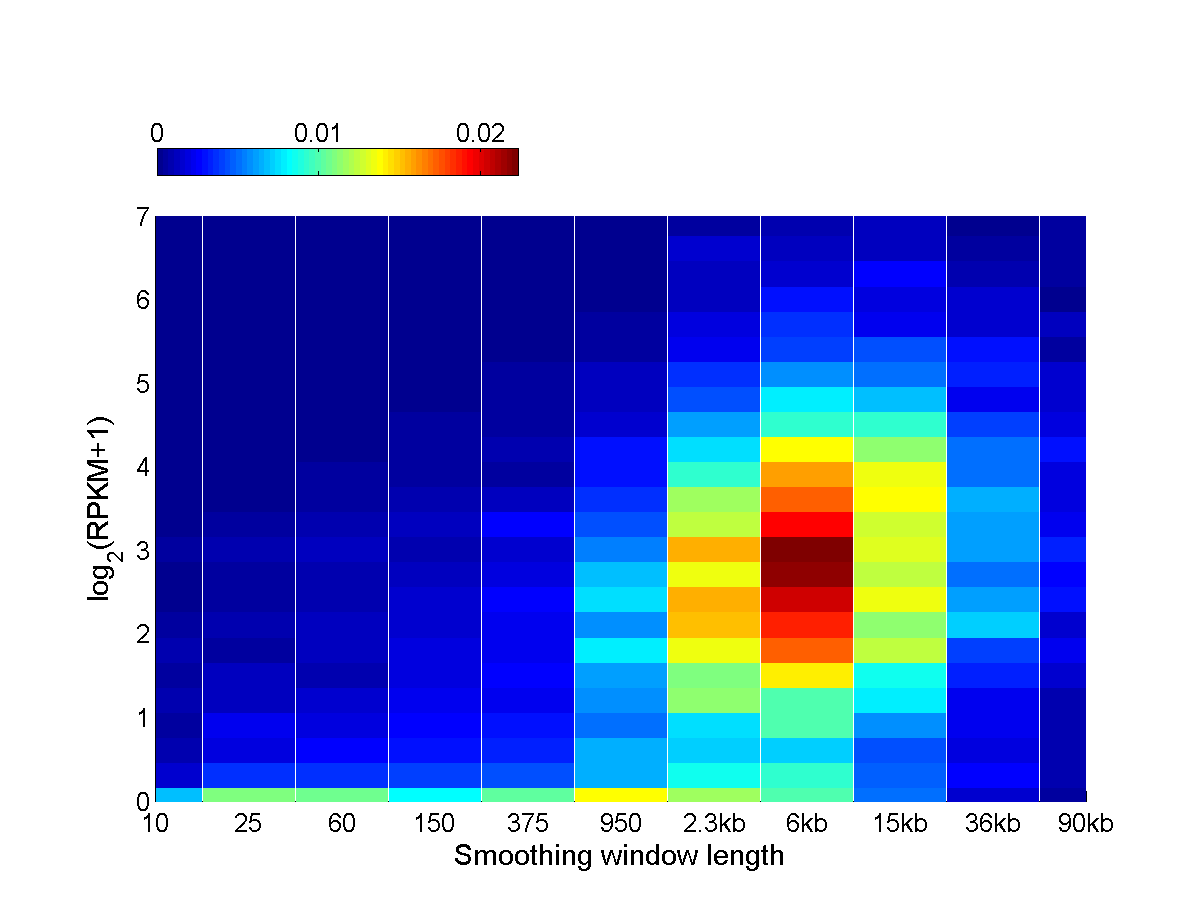 (a)
Elongating
(Broad-High)
Stalled
(Punctate-Low)
[Speaker Notes: Figure 4: (a) The 2 dimensional normalized histogram of enrichment scale versus gene expression levels for protein coding genes. X-axis is the smoothing window length at which the polymerase enrichment is identified at the promoter. Y-axis is the log gene expression. The first component, stalled polymerase binding (Indicated on the graph with “Stalled”) are positions with log expression smaller than 0.1 and window lengths smaller than 950 base pairs. The second component (Indicated on the graph with “Elongating”) corresponds to the  the elongating polymerase with log expression levels. The polymerase 2 ChIP-Seq line is useddataset for K562 cell  in this plot. (b) Aggregation of elongating Pol2s2 signal around promoters of genes with low expression and punctate polymerase binding (“Punctate-Low”), genes with high expression and punctate polymerase binding (“Punctate-High”). The aggregation signal for stalled polymerase bound promoters (“Punctate-Low”) show the smallest Pol2s2 signal levels.]
Figure 4
Upstream
Gene body
(b)
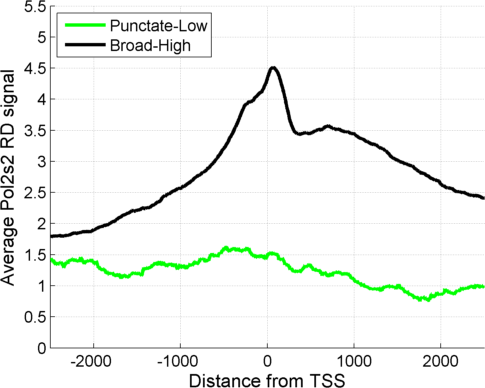 [Speaker Notes: Figure 4: (b) Aggregation of elongating Pol2s2 signal around promoters of genes with low expression and punctate polymerase binding (“Punctate-Low”), genes with high expression and punctate polymerase binding (“Punctate-High”). The aggregation signal for stalled polymerase bound promoters (“Punctate-Low”) show the smallest Pol2s2 signal levels.]
Table S1
[Speaker Notes: Table S1: Counts and coverages of identified H3K36me3 ER statistics for different methods for K562 and GM12878 cell lines.]
Table S2
Figure S1
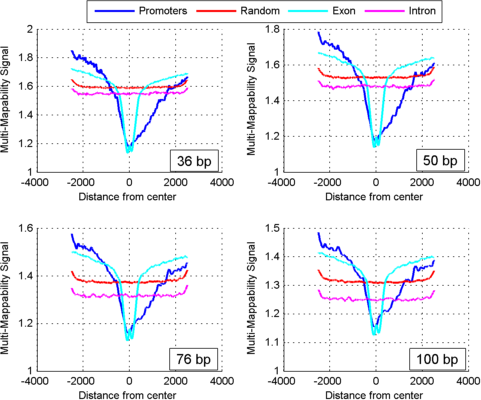 [Speaker Notes: Figure S1: The aggregation of the multi-mapability signal profiles over promoters, exon, introns, and random regions with at least 1 read that is mapped in any control dataset. 4 different read lengths, as indicated in the textbox in bottom right corner of each plot, are used: 36 bp, 50 bp, 76 bp, and 100 bps. Aggregation over promoters is performed in a strand specific manner such that left side corresponds to the upstream of the promoter and the right side corresponds to the downstream.]
Figure S2
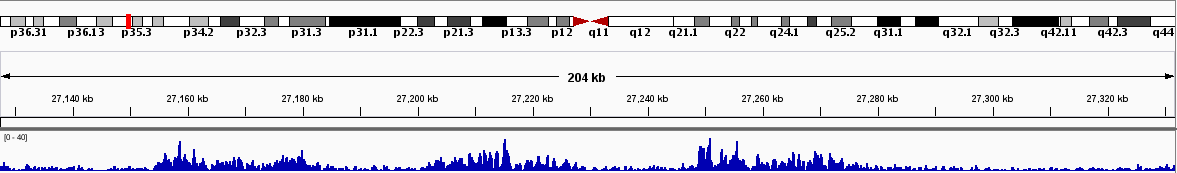 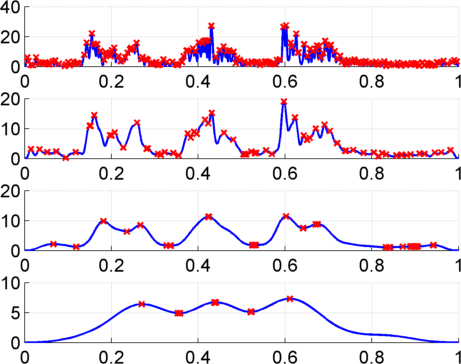 1kb
4kb
Smoothing 
window 
length
16kb
Maxima
64kb
Minima
13
[Speaker Notes: Figure S2: Illustration of smoothing process. 4 scale decomposition of HM signal using 1 kb, 4kb, 16 kb and 64 kb long smoothing windows. The local extrema point in the decompositions are highlighted with red markers on each smoothed signal. The three broad peaks can be identified with the 3 maxima at the decomposition scale with smoothing window length 64kb.]
Figure S3
(a)
(d)
(b)
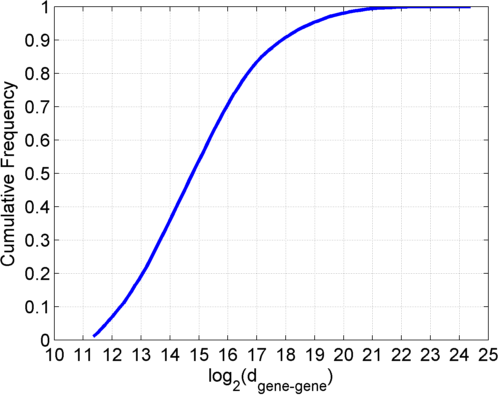 (e)
(c)
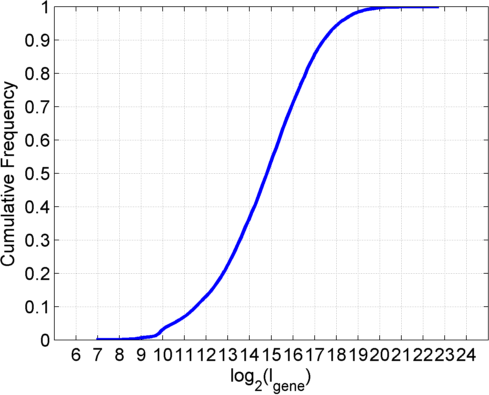 [Speaker Notes: Figure S3: The illustration for gene-gene distance computation (a). Illustration of failure of detection when the smoothing window length (filter length) is longer than the twice the size of gene body (b). Illustration of overmerging when the smoothing window length is longer than twice the size of gene-gene distance (c). The cumulative distribution plot for intergene distance for genes that are at least 2.5kb apart (d). The cumulative distribution plot for gene lengths (e).]
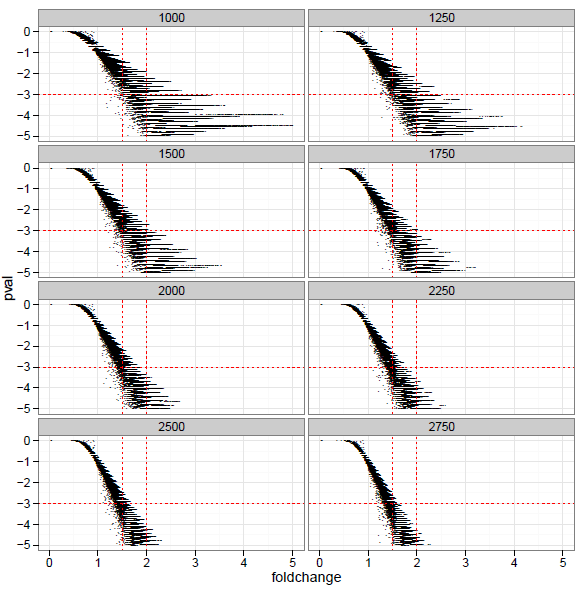 Figure S4
[Speaker Notes: Figure S4: The plot for p-value versus fold change using the different p-value normalization window lengths. Fold changes 1.5 and 2 are indicated with vertical red dashed lines and p-value of 0.05 (log p-value of -3) is marked with horizontal red dashed line.]
Figure S5
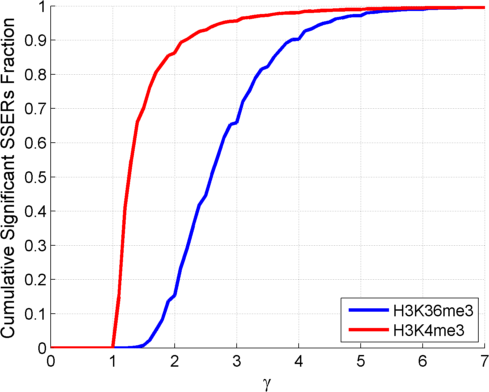 Figure S6
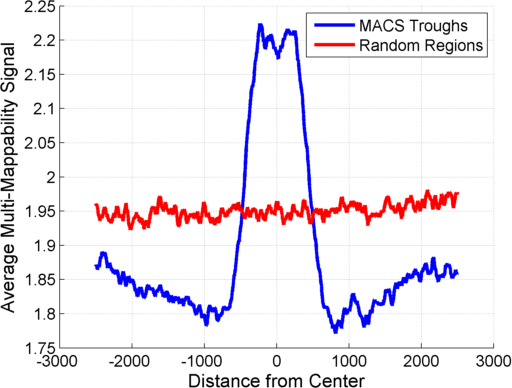